PROCH'INFO FORMATION LILLE METROPOLE
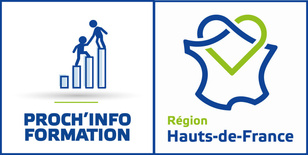 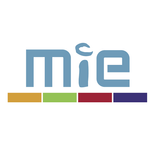 GUIDE  DES ACTIONS COLLECTIVES
Programme Régional de la Formation
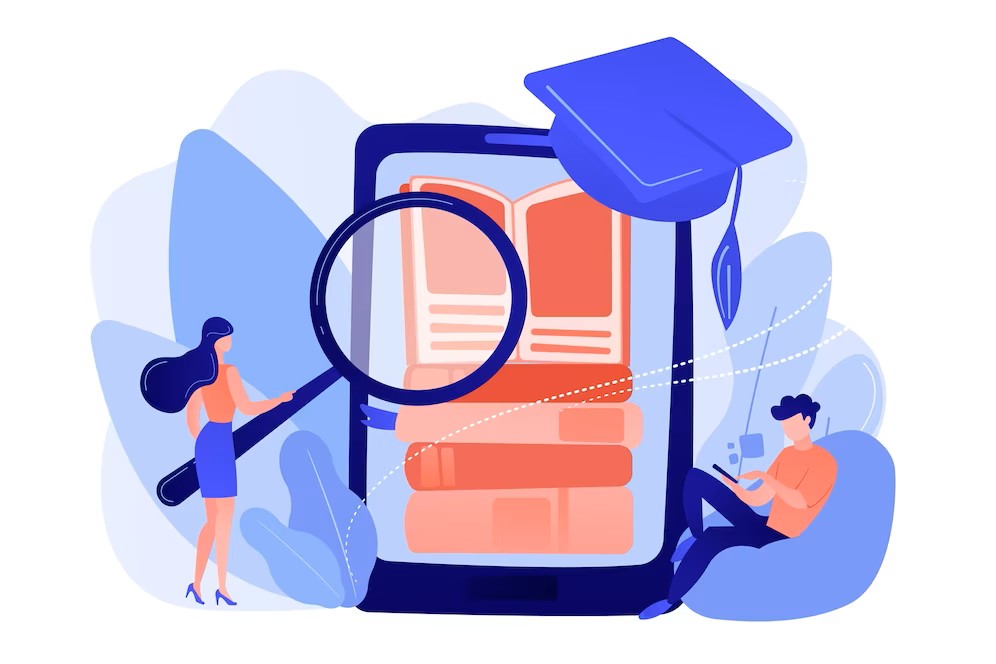 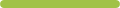 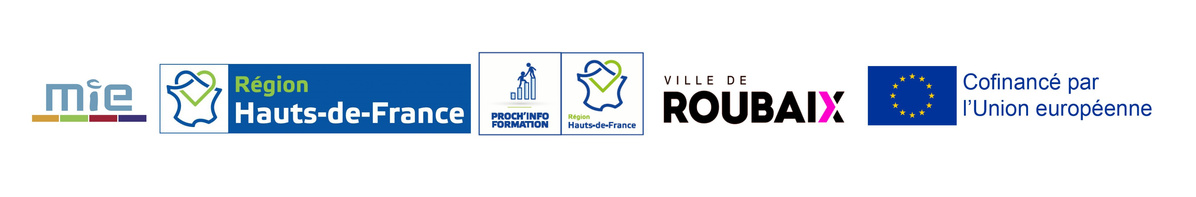 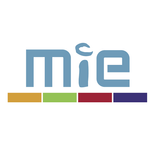 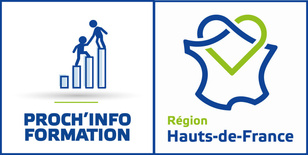 Sommaire interactif
Les actions de formations validées pour le période de Juin à Décembre 2024
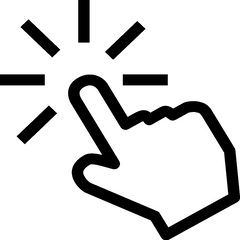 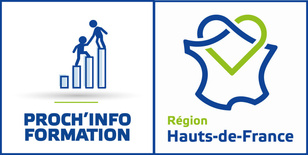 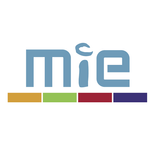 •Agriculture, Environnement, Pêche, Aquaculture
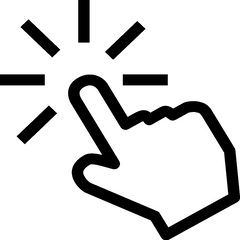 Retour Sommaire
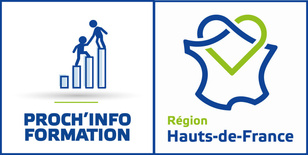 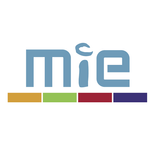 •Bâtiment et Travaux Publics (BTP)
Gros œuvre du BTP, extraction, conception et conduite de travaux
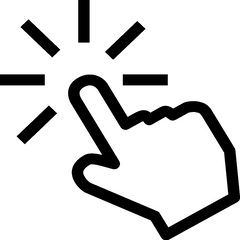 Retour Sommaire
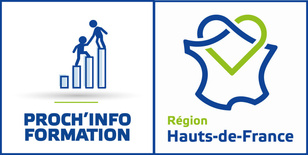 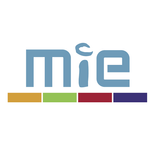 •Bâtiment et Travaux Publics (BTP)
Gros œuvre du BTP, extraction, conception et conduite de travaux
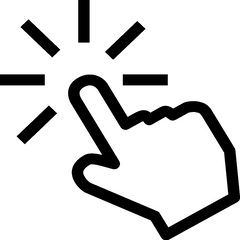 Retour Sommaire
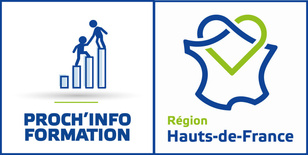 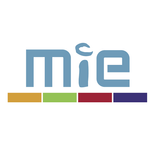 •Bâtiment et Travaux Publics (BTP)
Second œuvre du bâtiment
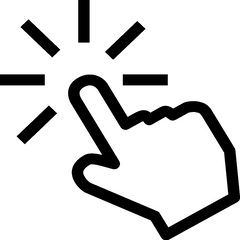 Retour Sommaire
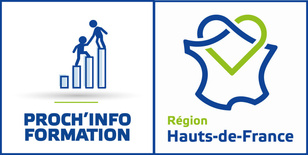 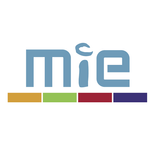 •Commerce
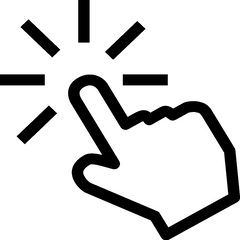 Retour Sommaire
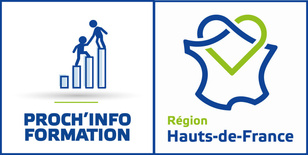 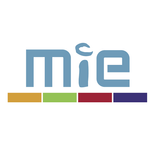 •Commerce
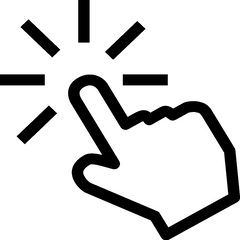 Retour Sommaire
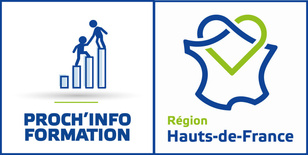 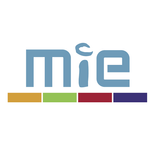 Entretien et sûreté (Services aux entreprises et aux
particuliers)
Nettoyage et Propreté
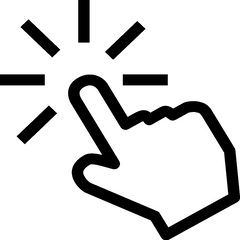 Retour Sommaire
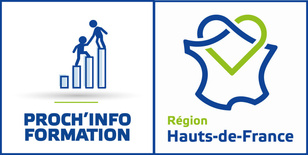 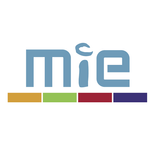 Entretien et sûreté (Services aux entreprises et aux
particuliers)
Sécurité et gardiennage
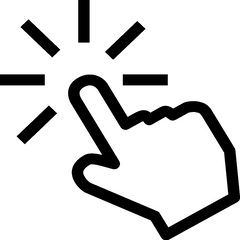 Retour Sommaire
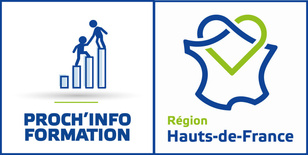 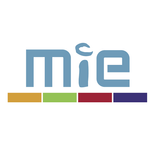 Fonctions Administratives et Tertiaires
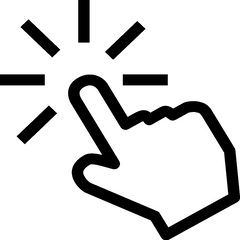 Retour Sommaire
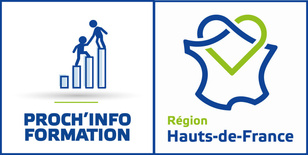 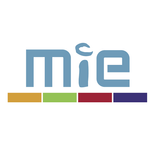 Fonctions Administratives et Tertiaires
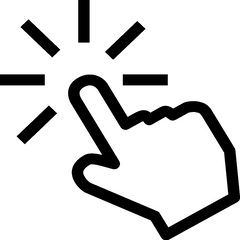 Retour Sommaire
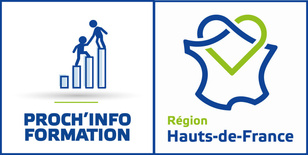 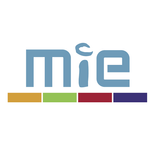 Hors Champ
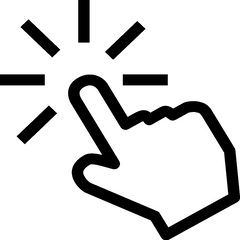 Retour Sommaire
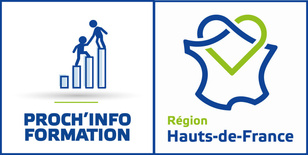 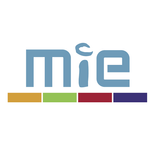 •Hôtellerie, restauration, tourisme
Focus restauration
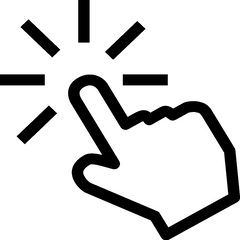 Retour Sommaire
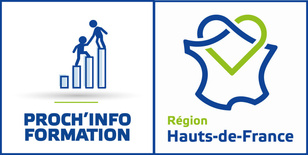 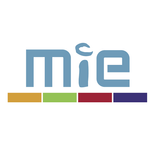 •Hôtellerie, restauration, tourisme
Focus restauration
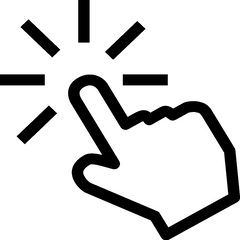 Retour Sommaire
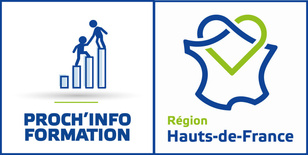 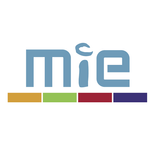 •Hôtellerie, restauration, tourisme
Focus Hôtellerie, Tourisme
•Hôtellerie, restauration, tourisme
Hors Focus
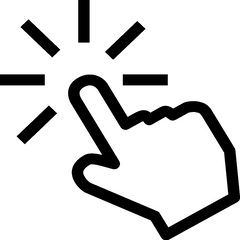 Retour Sommaire
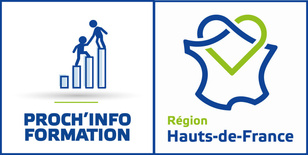 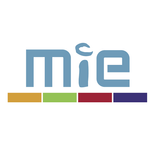 •Industrie 
Focus travail des métaux, mécanique générale
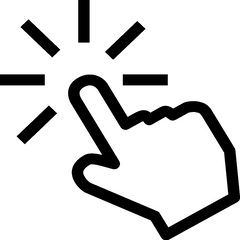 Retour Sommaire
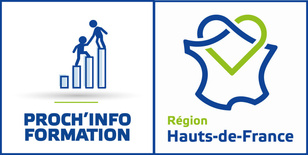 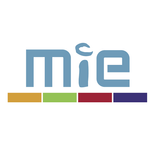 •Industrie 
Focus travail des métaux, mécanique générale
•Industrie 
Focus mécanique, maintenance des moyens de transport automobiles
•Industrie 
Focus mécanique, maintenance des équipements industriels
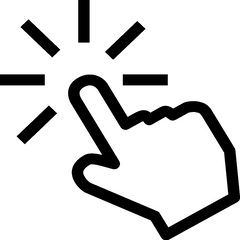 Retour Sommaire
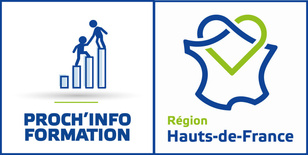 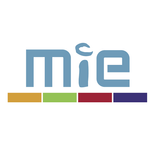 •Industrie 
Focus électricité, électronique du bâtiment
•Industrie 
Focus électricité, électronique de l’industrie
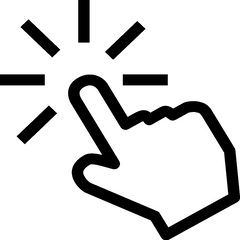 Retour Sommaire
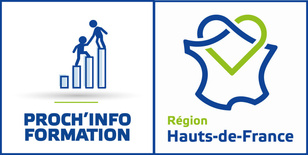 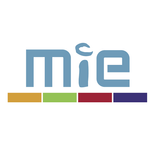 •Industrie 
Focus chimie plasturgie biologie
•Industrie 
Focus industrie agroalimentaire
•Industrie 
Focus textile habillement cuir
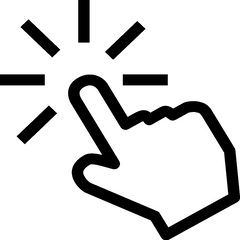 Retour Sommaire
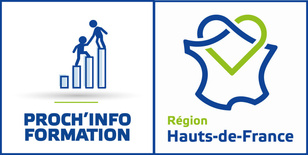 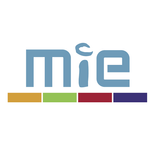 •Informatique, réseaux et communication
Focus développement
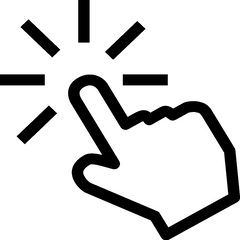 Retour Sommaire
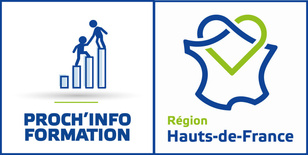 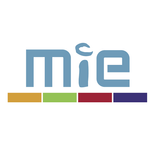 •Informatique, réseaux et communication
Focus développement
•Informatique, réseaux et communication 
Focus Réseaux
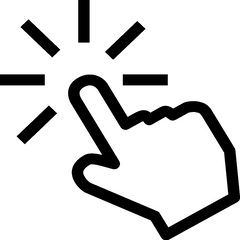 Retour Sommaire
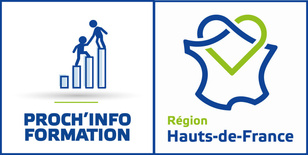 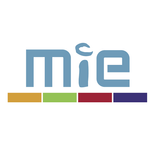 • Informatique, réseaux et communication 
Hors Focus
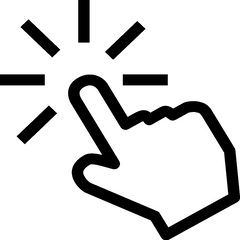 Retour Sommaire
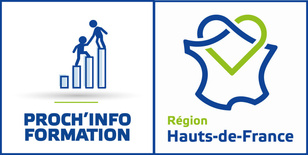 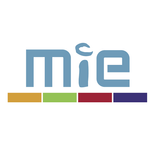 • industries graphiques et créatives de la communication et de l'image
Focus imprimerie
• industries graphiques et créatives de la communication et de l'image
Hors Focus
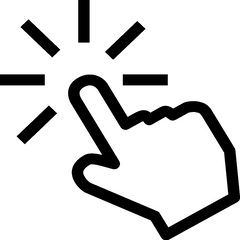 Retour Sommaire
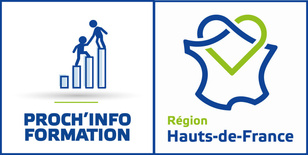 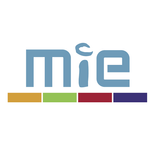 •Métiers de bouche et de la beauté Artisanat d'art
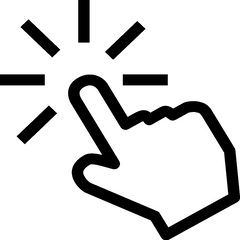 Retour Sommaire
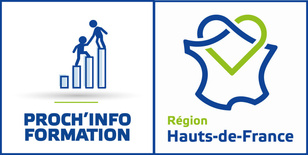 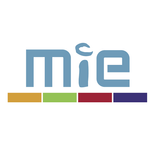 •Santé, social
Focus Social et services à la famille
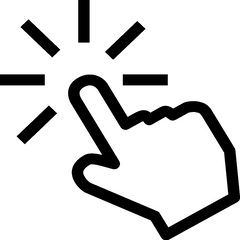 Retour Sommaire
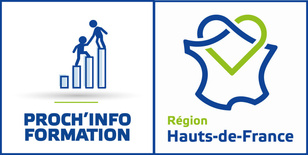 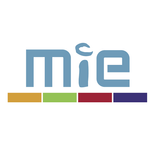 •Santé, social
Focus Social et services à la famille
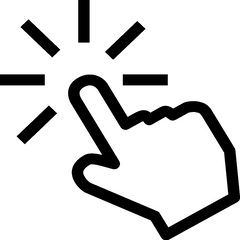 Retour Sommaire
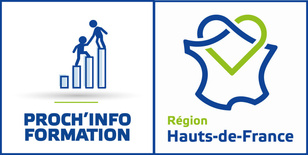 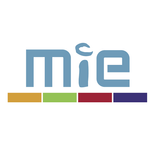 •Sports Arts culture
Focus Animation Sociale
•Sports Arts culture
Hors Focus
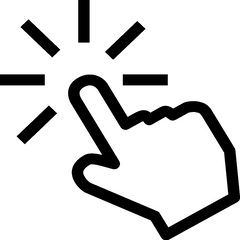 Retour Sommaire
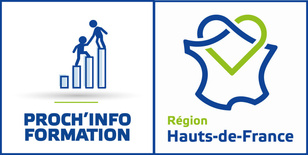 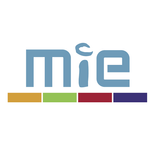 •Transport Logistique
Focus Transports terrestres
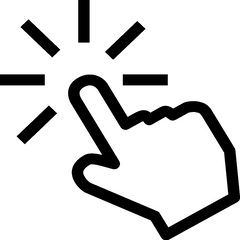 Retour Sommaire
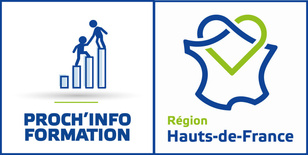 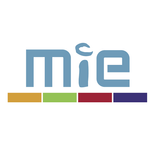 •Transport
Hors Focus
•Transport Logistique
Focus Conduite d’Engins
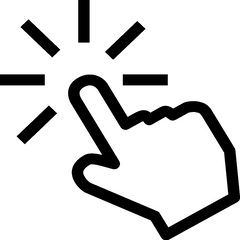 Retour Sommaire
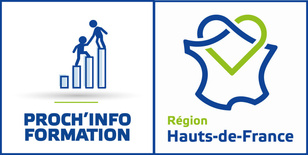 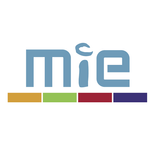 •Transport Logistique
Logistique et manutention hors focus
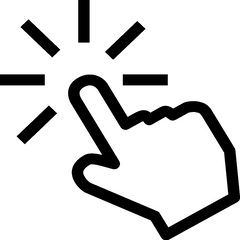 Retour Sommaire
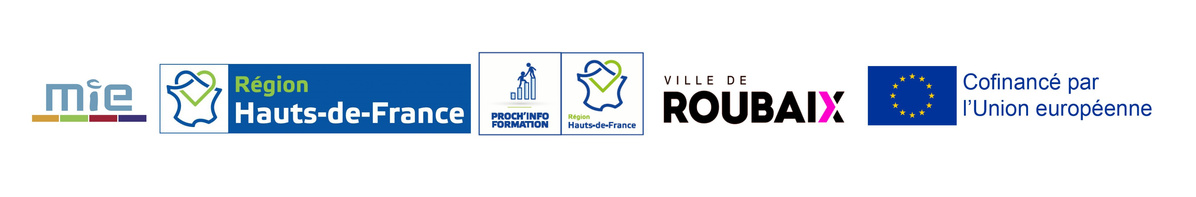 Nos contacts
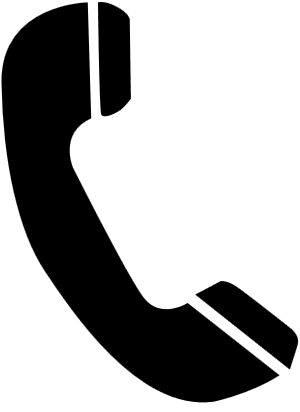 03 59 30 66 00

prochinfoformation@mie-roubaix.fr

Rejoignez-nous sur LinkedIn !
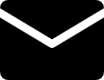 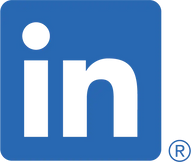 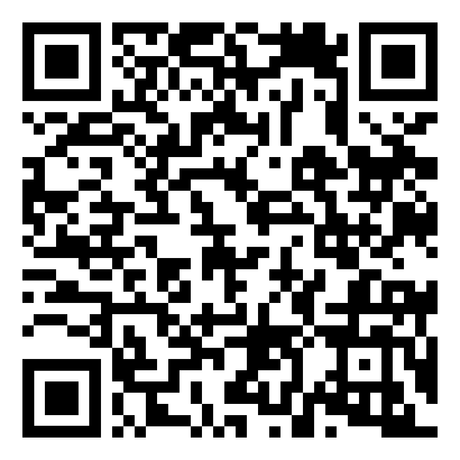 Tapez : PRoch’Info Formation Lille Métropole dans votre moteur de recherche LinkedIn
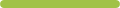 Les Rendez-vous individuels
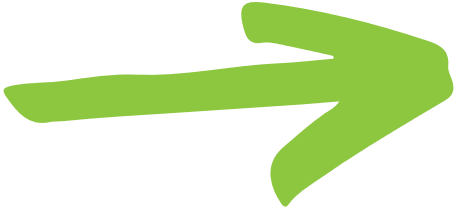 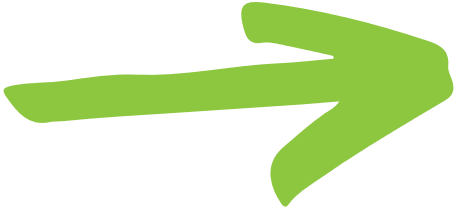 Lille 
Maison Nord Emploi
Roubaix 
L’Avant-Poste
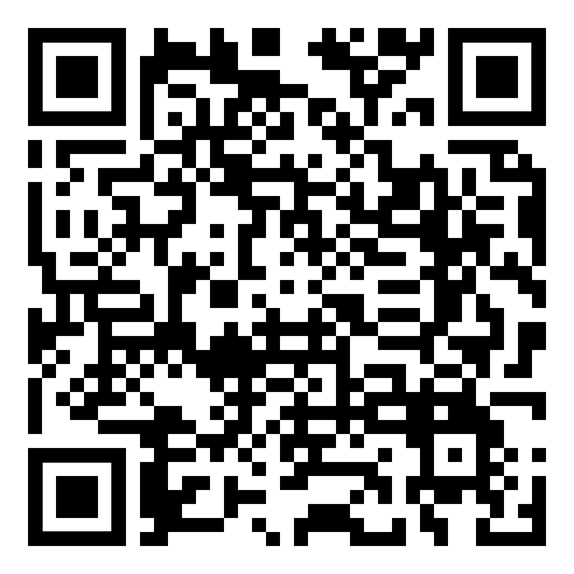 https://outlook.office365.com/owa/calendar/PRIF@mie-roubaix.fr/bookings/
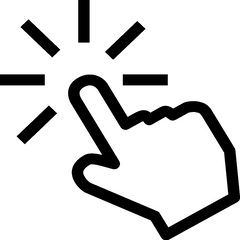 Retour Sommaire